Roadmap
Background: Decoupled Spatial Architectures
Decoupled-Spatial Architecture Programming
Compiling High-Level- Lang. to DSA
Advanced DSA Programming
Composing a Spatial Architecture
The Scala Embedded DSL
1
Hardware Stack: Composing Spatial Architecture
Overview of DSAGEN H/W Stack (3 mins)
Goal: Build Your Own Spatial Architecture (25 mins)
A Scala Embedded DSL – Build A Simple CGRA (10 mins)
Generate IR/RTL (3 mins)💻
Power/Area Estimation (2 mins)💻
Build your own CGRA (10 mins)💻
Advanced Hardware Features (5 mins)
A End-to-End Approach (5 mins)
Q & A
2
DSAGEN Hardware Stack
Define your own architecture.
Generate the IR for compiler
Generate the RTL for hardware research
Design-Space Exploration
ChipYard Integration
Run Stream-Dataflow Program Binary on DSAGEN
Integrate with other IPs
1
2
4
3
2
4*
3
1
3
*Design-Space Exploration will not be covered today
Hardware Stack: Composing Spatial Architecture
Overview of DSAGEN H/W Stack (3 mins)
Goal: Build Your Own Spatial Architecture (25 mins)
A Scala Embedded DSL – Build A Simple CGRA (10 mins)
Generate IR/RTL (3 mins)💻
Power/Area Estimation (2 mins)💻
Build your own CGRA (10 mins)💻
Advanced Hardware Features (5 mins)
A End-to-End Approach (5 mins)
Q & A
4
A Scala Embedded DSL – Build A Simple CGRA
RISCV CPU
Our Spatial Architecture:
CGRA
Processing Element
Switch
Vector Port
Memory System
RISC-V CPU (Rocket Core)
Memory
Mem. Controller
b[0:n]
a[0:n]
＋
Recurrence
c[0:n]
5
A Scala Embedded DSL – Build A Simple CGRA
6
A Scala Embedded DSL – Build A Simple CGRA
val vport_i1 = new ssnode("vector port")
val vport_i2 = new ssnode("vector port")
val vport_o1 = new ssnode("vector port")
vport_i1
vport_i2
sw2
sw1
val sw1 = new ssnode("switch")
val sw2 = new ssnode("switch")
val sw3 = new ssnode("switch")
val sw4 = new ssnode("switch")
pe
sw4
sw3
vport_o1
val pe = new ssnode("processing element")
pe("instructions", Seq("Add", "Mul"))
7
A Scala Embedded DSL – Build A Simple CGRA
// define the CGRA fabricval my_cgra = new ssfabricmy_cgra("default_data_width", 64)
vport_i1
vport_i2
// define connectionmy_cgra(  vport_i1 --> sw1)(  vport_i2 --> sw2)(  sw3 --> vport_o1)(  sw1 <-> sw2)(  sw1 <-> sw3)(  sw2 <-> sw4)(  sw3 <-> sw4)(  sw1 --> pe)(  sw2 --> pe)(  sw3 --> pe)(  sw4 <-> pe)
// define connectionmy_cgra(  vport_i1 --> sw1)(  vport_i2 --> sw2)(  sw3 --> vport_o1)(  sw1 <-> sw2)(  sw1 <-> sw3)(  sw2 <-> sw4)(  sw3 <-> sw4)(  sw1 --> pe)(  sw2 --> pe)(  sw3 --> pe)(  sw4 <-> pe)
// define connectionmy_cgra(  vport_i1 --> sw1)(  vport_i2 --> sw2)(  sw3 --> vport_o1)(  sw1 <-> sw2)(  sw1 <-> sw3)(  sw2 <-> sw4)(  sw3 <-> sw4)(  sw1 --> pe)(  sw2 --> pe)(  sw3 --> pe)(  sw4 <-> pe)
// define connectionmy_cgra(  vport_i1 --> sw1)(  vport_i2 --> sw2)(  sw3 --> vport_o1)(  sw1 <-> sw2)(  sw1 <-> sw3)(  sw2 <-> sw4)(  sw3 <-> sw4)(  sw1 --> pe)(  sw2 --> pe)(  sw3 --> pe)(  sw4 <-> pe)
sw2
sw1
pe
sw4
sw3
vport_o1
8
A Scala Embedded DSL – Build A Simple CGRA
// dsa-cgra-gen/src/main/real/micro_demo
package realimport dsl._object micro_demo extends App{  // define vector port  val vport_i1 = new ssnode("vector port")  val vport_i2 = new ssnode("vector port")  val vport_o1 = new ssnode("vector port")  // define switch  val sw1 = new ssnode("switch")  val sw2 = new ssnode("switch")  val sw3 = new ssnode("switch")  val sw4 = new ssnode("switch")  // define processing element that can do Add and Mul  val pe = new ssnode("processing element")  pe("instructions", Seq("Add", "Mul"))  // define the CGRA fabric  val my_cgra = new ssfabric  my_gra("default_data_width", 64)  // define connection  my_cgra(    vport_i1 --> sw1)(vport_i2 --> sw2)(    sw3 --> vport_o1)(    sw1 <-> sw2)(sw1 <-> sw3)(sw2 <-> sw4)(sw3 <-> sw4)(    sw1 --> pe)(sw2 --> pe)(sw3 --> pe)(sw4 <-> pe  )}
vport_i1
vport_i2
sw2
sw1
pe
sw4
sw3
vport_o1
9
Hardware Stack: Composing Spatial Architecture
Overview of DSAGEN H/W Stack (3 mins)
Goal: Build Your Own Spatial Architecture (25 mins)
A Scala Embedded DSL – Build A Simple CGRA (10 mins)
Generate IR/RTL (3 mins)💻
Power/Area Estimation (2 mins)💻
Build your own CGRA (10 mins)💻
Advanced Hardware Features (5 mins)
A End-to-End Approach (5 mins)
Q & A
10
Before we start...
Tool(s) I will use:  ss_sched (in dsa-release.zip)
Repositories: dsa-framework/dsa-cgra-gen, dsa-examples
dsa-framework/dsa-cgra-gen
	$ cd <you workspace>
	$ git clone https://github.com/PolyArch/dsa-framework.git
	$ cd dsa-framework
	$ git submodule update --init dsa-cgra-gen
dsa-examples
	$ cd <you workspace>
	$ git clone https://github.com/PolyArch/dsa-examples.git
Optional Tools:
Graphviz: 
	$ sudo apt-get install graphviz
11
Generate IR/RTL 💻
1. Add printIR to the end of CGRA description file
2. Generate IR through sbt
$ cd dsa-framework/dsa-cgra-gen
$ sbt
$ sbt:dsa-cgra-gen> runMain real.micro_demo
// dsa-cgra-gen/src/main/real/micro_demo

package realimport dsl._object micro_demo extends App{  // define vector port  …………  // define switch  …………  // define processing element that can do Add and Mul  …………  // define the CGRA fabric  …………  // define connection  …………

    // print IR  my_cgra.printIR(filename = "my_cgra")}
3. Check the generated IR
// dsa-cgra-gen/my_cgra.json
{  "default_data_width" : 64,  "identifier" : [ "id", "nodeType" ],

  .........

  "module_type" :"cgra.fabric.cgra_fabric"}
4. Generate RTL (Verilog)
$ cd dsa-framework/dsa-cgra-gen && sbt
$ sbt:dsa-cgra-gen> 
         cgra.driver.generator my_cgra.json
12
Hardware Stack: Composing Spatial Architecture
Overview of DSAGEN H/W Stack (3 mins)
Goal: Build Your Own Spatial Architecture (25 mins)
A Scala Embedded DSL – Build A Simple CGRA (10 mins)
Generate IR/RTL (3 mins)💻
Power/Area Estimation (2 mins)💻
Build your own CGRA (10 mins)💻
Advanced Hardware Features (5 mins)
A End-to-End Approach (5 mins)
Q & A
13
Power/Ares Estimation💻
1. Power and Area Estimation is done via spatial scheduler
$ cp dsa-framework/dsa-cgra-gen/my_cgra.json
	 dsa-examples/hw
$ cd dsa-examples/hw
$ ss_sched my_cgra.json
2. Power/Area Estimation Results via Spatial-Scheduler
--------- Sample Results like below ---------

FU: 422075um2 447.399mw
Network: 91593um2 22.8983mw
Sync: 139971um2 96.2mw
Memory: 39325um2 12.14mw

--------- What’s your result ? ---------
14
Hardware Stack: Composing Spatial Architecture
Overview of DSAGEN H/W Stack (3 mins)
Goal: Build Your Own Spatial Architecture (25 mins)
A Scala Embedded DSL – Build A Simple CGRA (10 mins)
Generate IR/RTL (3 mins)💻
Power/Area Estimation (2 mins)💻
Build your own CGRA (10 mins)💻
Advanced Hardware Features (5 mins)
A End-to-End Approach (5 mins)
Q & A (2 mins)
15
Build Your Own CGRA 💻
Can you build a CGRA like this?
Answer:
// dsa-cgra-gen/src/main/scala/real/micro_demo_answer
package realimport dsl._object micro_demo_sihao extends App{     .......

     // put your code here

// Add a new vector portval vport_i3 = new ssnode("vector port")// Add a new switchval new_sw = new ssnode(“switch")// Add a new processing elementval pe_div = new ssnode("processing element")pe_div("instructions", Seq(“UDiv"))// Add connections to fabricmy_cgra(vport_i3 --> new_sw)(  sw1 --> pe_div)(  new_sw --> pe_div)(  pe_div --> sw3)

 // print IR  my_cgra.printIR(filename = "my_cgra_div")}
vport_i3
vport_i1
vport_i2
sw5
sw2
sw1
Add/
Mul
Div
sw4
sw3
vport_o1
16
Visualize Your Own CGRA 💻
Perform spatial schedule
	$ cd <your workspace>/dsa-examples/hw
	$ ss_sched my_cgra_div.json add-div.dfg

Visualize the schedule result (graphviz required)
	$ cd <your workspace>/dsa-examples/hw/viz
	$ neato -Goverlap=false -Gstart=self -Gepsilon=.0000001 -Tpng -o \
		add-div_my-cgra.png ./add-div.my_cgra_div.gv
17
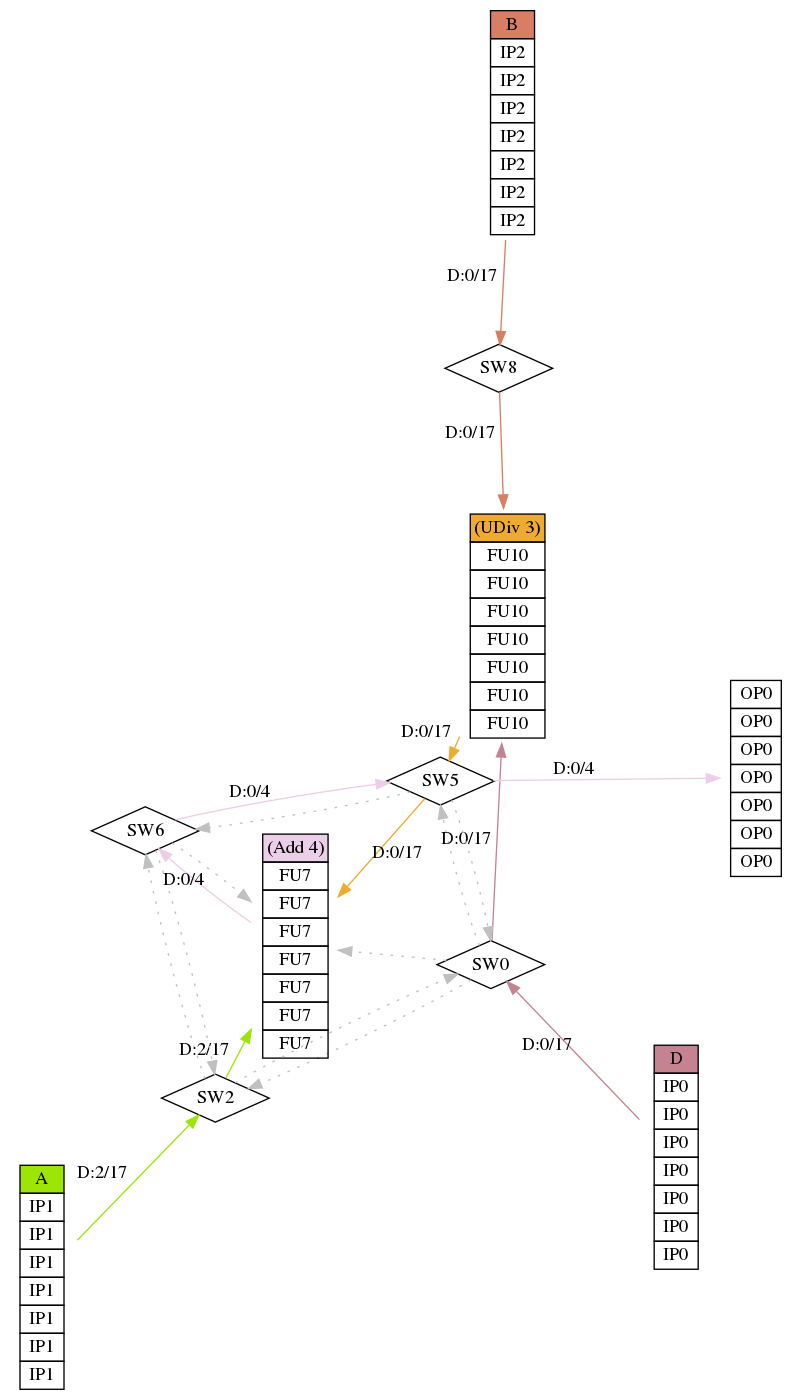 Visualize Your Own CGRA 💻
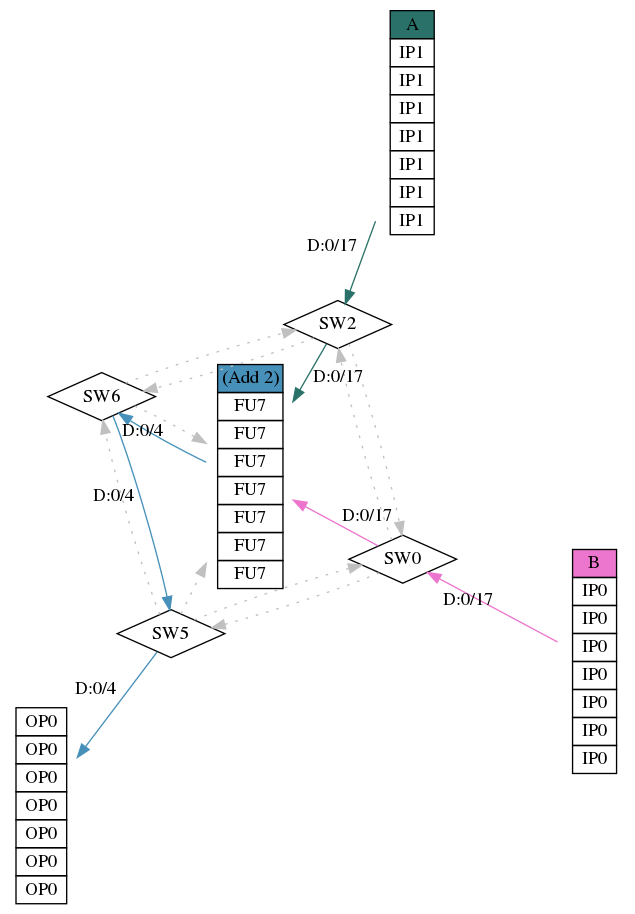 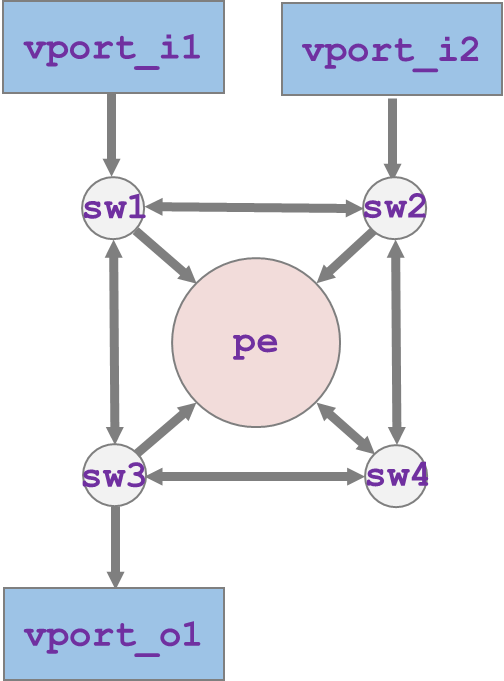 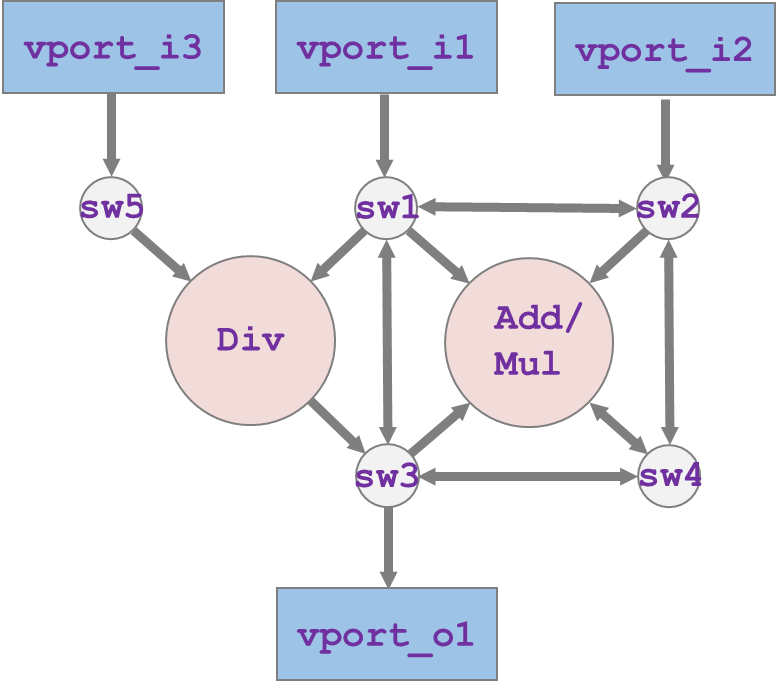 18
Hardware Stack: Composing Spatial Architecture
Overview of DSAGEN H/W Stack (3 mins)
Goal: Build Your Own Spatial Architecture (25 mins)
A Scala Embedded DSL – Build A Simple CGRA (10 mins)
Generate IR/RTL (3 mins)💻
Power/Area Estimation (2 mins)💻
Build your own CGRA (10 mins)💻
Advanced Hardware Features (5 mins)
A End-to-End Approach (5 mins)
Q & A (2 mins)
19
Basic Concept: Switch
Simplest Switch
Config.
// Define Switchval my_sw = new ssnode("switch")
MUX
Simplest Switch
4 Input Ports
3 Output Ports
1 9-bit Config. Register
For each output, we need 3 bit to specify 5 inputs (Input 1~4 + Ground) x 3 Outputs = 9-bit config
Decode config. information
MUX
MUX
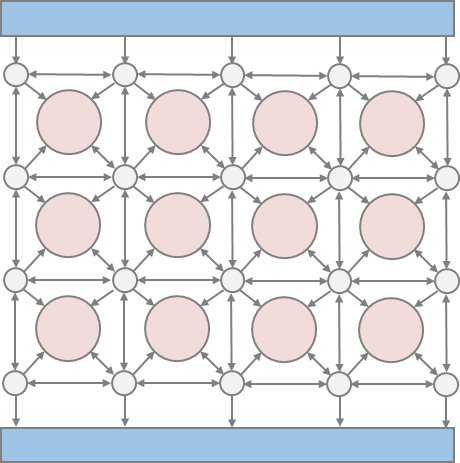 A 4-Input 3-Output Switch
20
Basic Concept: Processing Element
// Define Your Processing Elements with Add / Sub / Mulval my_fu = new ssnode(“processing elements")my_fu(  "instructions",Seq("Add", "Sub", "Mul"))(  "data_width", 64)
MUX
MUX
Instruction Buffer
Register
File
Function
Unit
The number of operand is decided by ALU, which will affect the width of config. file
Hardware should be reused if some operations are subset of a bigger operation (like ADD16x4 and ADD64)
Instruction Scheduler
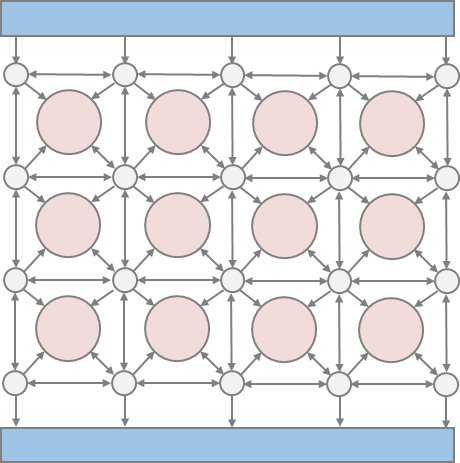 21
Basic Concept: Decomposability
Example DFG
invalid
invalid
valid
valid
invalid
invalid
PE
Mul 16
invalid
invalid
B
D
invalid
invalid
A
C
invalid
invalid
16
16
PE
Mul 16
16
16
16
16
16
16
16
invalid
invalid
16
16
16
16
valid
valid
16
16
16
16
16
Hardware Support
16
16
16
16
16
16
16
16
16
16
16
16
16
16
16
16
16
16
16
16
16
16
Mul16
Mul16
red means data is valid
Cat16
32
here: 
we keep data at its original place
here: 
we shift data by 16-bit
PE
Cat 16
32
32
22
Advanced Features: Decomposability in Switch
Define Decomposable Switch
// Define Decomposable Switchval my_switch = new ssnode("switch")my_switch(  "data_width", 64)(  "granularity",16)(  "subnet_offset", Seq(0, 1, 2))
Config.
MUX
Sub-net Shifter Offset
MUX
0x1234__5678__9abc__de01
0x1234__5678__9abc__de01
subnet_offset = 2
subnet_offset = 1
0x9abc__de01__1234__5678
0x5678__9abc__de01__1234
In order to achieve decomposability, we add one subnet shifters for each output
The default offset is zero for each output
MUX
A 4-Input 3-Output Switch
23
Advanced Features: Decomposability in PE
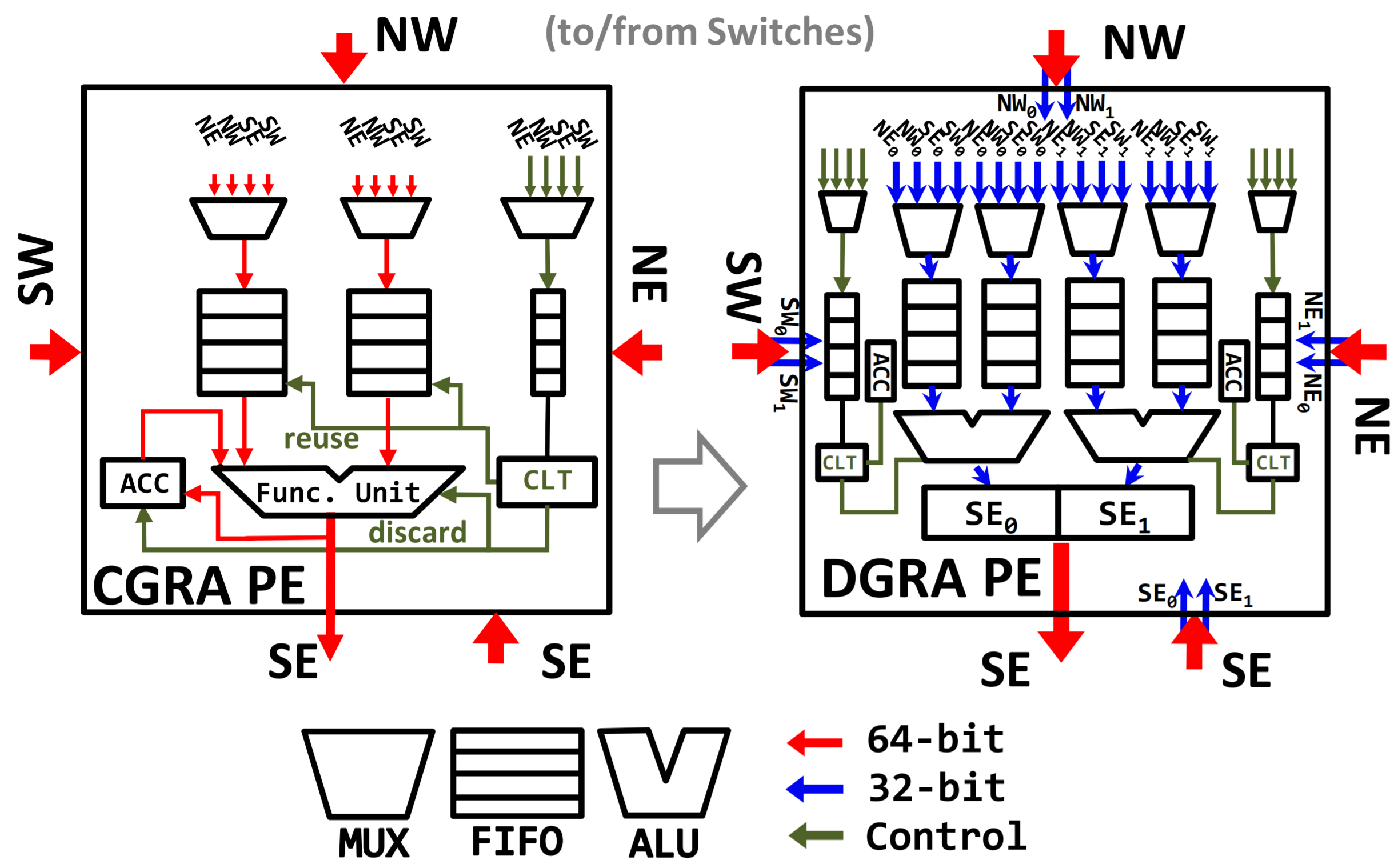 // Define Your own Data-dependent Controlled // Processing Elements with GE / LE and Add val my_fu = new ssnode(“processing element")my_fu(  "instructions",Seq(“Add"))(  "data_width", 64)(
// Here we decompose the processing elements  "granularity", 32)
"granularity", 64
"granularity", 32
All you need to do is just changing the granularity from 64 to 32.
24
Advanced Features: Dynamic Flow Control
Define Decomposable Dynamic Switch
Conf.
// Define Decomposable Dynamic Switchval my_switch = new ssnode("switch")my_switch(  "data_width", 64)(  "granularity",16)(  "flow_control", true)
Valid/Ready
Valid/Ready
Valid/Ready
Valid/Ready
Valid/Ready
Valid/Ready
Valid/Ready
MUX
MUX
In order to build dynamic switch, we need to add a Queue for every output.
For every IO port, two more wires (Valid/Ready) are added to implement backpressure.
MUX
A 4In-3Out Decomposable Dynamic Switch
25
[Speaker Notes: A better transition

The overview of the properties of the modules.

I need to convey the hardware feature -> software mapping. Different hardware feature has different cost, and hw and sw feature cost wil result into different overall performance

Tell the people the why to have the different modules, we don’t force each processing elements to have all features.Flow control:
1. we talk about the feature Vidushi talked about the backpressure, and what is the cost add the feature to different processing element and switch and make the switch to do that work]
Advanced Features: Data-Controlled
// Define Your own Data-dependent Controlled // Processing Elements with GE / LE and Add val my_fu = new ssnode(“processing elements")my_fu(  "instructions",Seq("SelfCtrlGE", "SelfCtrlLE", "InputCtrlMin"))(  "data_width", 64)
NW
NW
NW
SW
SW
SW
NE
NE
NE
SE
SE
SE
Data-Flow
Stream-Join
Flow-Ctrl
FIFO2
FIFO1
FIFO0
reuse
ACC
CLT
Func. Unit
reset
discard
A data-dependent controlled processing element is created based on its `instructions` field
Self-Control (`SelfCtrl`) instructions will use its own computed result to access CLT
Input-Control (`InputCtrl`) instruction will use the input from upstream to access CLT
SE
Data-dependent Control
Processing Element
26
Advanced Features: Mesh Topology
// Keys that differ nodesidentifier("row_idx","col_idx")
PE
PE
PE
PE
PE
PE
PE
PE
PE
PE
// Building a 5 x 5 processing elements arrayval peArray = Array(  Array(pe_spc,  pe_add,  pe_add,       pe_add,      pe_spc),  Array(pe_spc,  pe_add,  pe_add,       pe_add,      pe_spc),  Array(pe_add,  pe_add,  pe_add,       another_pe,  pe_add),  Array(pe_add,  pe_add,  another_ pe,  pe_add,      pe_spc),
  Array(pe_add,  pe_add,  pe_add,       another_pe,  pe_add),)
PE
PE
PE
PE
PE
PE
PE
PE
PE
PE
PE
PE
PE
PE
PE
ID is by default to identify a node, but you can add more identifier. 
Like for mesh topology, natural identifiers will be the `column index` and `row index`.
27
Advanced Features: Hardware/Software Tradeoff
Compare the Hardware Tradeoff of different delay FIFO depth
-> % ss_sched my_cgra_delay_depth_4.json
-> % ss_sched my_cgra_delay_depth_16.json
// Input FIFO (depth = 4)
.........

FU: 4990.85um2 5.23123mw
Network: 1891.03um2 0.472758mw
Sync: 5238um2 3.6mw
Memory: 39325um2 12.14mw
// Input FIFO (depth = 16)
.........

FU: 4990.85um2 5.23123mw
Network: 1891.03um2 0.472758mw
Sync: 8730um2 6mw
Memory: 39325um2 12.14mw
28
Hardware Stack: Composing Spatial Architecture
Overview of DSAGEN H/W Stack (3 mins)
Goal: Build Your Own Spatial Architecture (25 mins)
A Scala Embedded DSL – Build A Simple CGRA (10 mins)
Generate IR/RTL (3 mins)💻
Power/Area Estimation (2 mins)💻
Build your own CGRA (10 mins)💻
Advanced Hardware Features (5 mins)
A End-to-End Approach (5 mins)
Q & A (2 mins)
29
A End-to-End Approach💻
Add DSAGEN Hardware Generator (dsa-cgra-gen) into ChipYard
class SSCgraConfig extends Config(	new chipyard.iobinders.WithUARTAdapter ++	new chipyard.iobinders.WithTieOffInterrupts ++	new chipyard.iobinders.WithBlackBoxSimMem ++	new chipyard.iobinders.WithTiedOffDebug ++	new chipyard.iobinders.WithSimSerial ++	new testchipip.WithTSI ++	new chipyard.config.WithBootROM ++	new chipyard.config.WithUART ++	new chipyard.config.WithL2TLBs(1024) ++	new freechips.rocketchip.subsystem.WithNoMMIOPort ++	new freechips.rocketchip.subsystem.WithNoSlavePort ++	new freechips.rocketchip.subsystem.WithInclusiveCache ++	new ss_cgra_gen.WithSsCgra ++ // mixed with Stream-Dataflow CGRA
	new freechips.rocketchip.subsystem.WithNExtTopInterrupts(0) ++	new freechips.rocketchip.subsystem.WithNBigCores(1) ++	new freechips.rocketchip.subsystem.WithCoherentBusTopology ++	new freechips.rocketchip.system.BaseConfig)
30
Notice: ss-chipyard (we have not released it in dsa-framework yet) has been integrated with dsa-cgra-gen
A End-to-End Approach💻
Generate the binary from C program with Stream-Dataflow Instruction
$ riscv64-unknown-elf-gcc -fno-common -fno-builtin-printf -specs=htif_nano.specs -o vec_add-ss.dsa-gnu.o -c vec_add-ss.cc
Link kernel via chipyard riscv-toolchain
$ riscv64-unknown-elf-gcc -static -specs=htif_nano.specs vec_add-ss.dsa-gnu.o -o vec_add-ss.cy-gnu.riscv
Run binary program on hardware simulator (verilator)
$ make run-binary-debug SUB_PROJECT=ss_cgra_gen BINARY=<dir to binary>/vec_add-ss.cy-gnu.riscv
31
Notice: ss-chipyard (we have not released it in dsa-framework yet) has been integrated with dsa-cgra-gen
Hardware Stack: Composing Spatial Architecture
Overview of DSAGEN H/W Stack (3 mins)
Goal: Build Your Own Spatial Architecture (25 mins)
A Scala Embedded DSL – Build A Simple CGRA (10 mins)
Generate IR/RTL (3 mins)💻
Power/Area Estimation (2 mins)💻
Build your own CGRA (10 mins)💻
Advanced Hardware Features (5 mins)
A End-to-End Approach (5 mins)
Q & A (2 mins) Any questions?
32
Advanced Features: Customized Connection
sw
sw
for(row_idx <- 0 until 5;col_idx <- 0 until 5){
 // Pick out the processing elements from pe array  val temp_node = peArray(row_idx)(col_idx).clone
// assign the identifier  pe_node("row_idx",row_idx)("col_idx",col_idx)  dev(    dev(row_idx)(col_idx)("switch") -->  pe_node  )(    dev(row_idx+1)(col_idx)("switch") --> pe_node  )(    dev(row_idx)(col_idx+1)("switch") --> pe_node  )(    dev(row_idx+1)(col_idx+1)("switch") <-> pe_node  )}
1
3
PE
2
4
sw
sw
1
2
Pick out a node from fabric
val net : ssfabric
val node : ssnode = 
         net(“key”, value)
3
4
Build Connection
val node1 : ssnode
val node2 : ssnode
val link1 : sslink = node1 --> node2 // connection from left to right
val link2 : sslink = node1 <-- node2 // connection from right to left
val link3 : sslink = node1 <-> node2 // dual-direction connection
33